World Health Day 2021
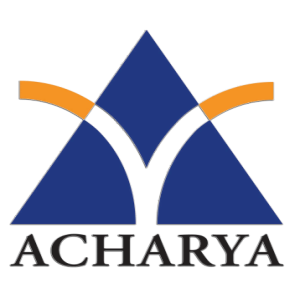 Prof. Psychiatric  Nursing
Dr. T.S.Bheemaraju
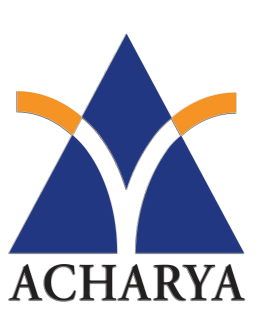 7 April 2021 Building a fairer, healthier world for everyone
This World Health Day,  calling for action to eliminate health inequities, to bring people together to build a fairer, healthier world
April 7th  of each year marks the celebration of World Health Day. From its inception at the First Health Assembly in 1948 and since taking effect in 1950, the celebration has aimed to create awareness of a specific health theme to highlight a priority area of concern for the World Health Organization.

“the enjoyment of the highest attainable standard of health is one of the fundamental rights of every human being without distinction of race, religion, political belief, economic or social condition.”
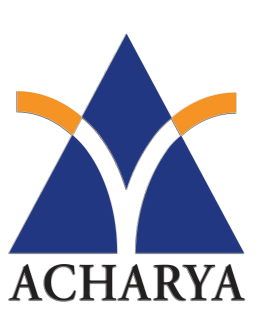 The COVID-19 pandemic
The COVID-19 pandemic has , pushed more people into poverty and food insecurity, and amplified gender, social and health inequities
The world is still an unequal one. The places where we live, work and  to reach their full health potential
Health inequities are not only unjust and unfair, but they also threaten the advances made to date,
WHO is committed to ensuring that everyone, everywhere, can realize the right to good health.
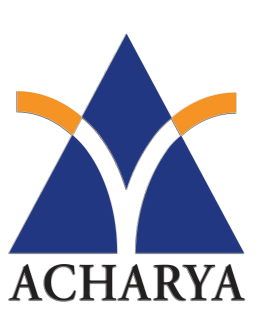 COVID-19
COVID-19 has hit all countries hard, but its impact 
Morbidity & Mortality  Rte
Economical 
Psycho – Social  stress & anxiety 
Adjustment problem
Education 
Employment
Facts and Figures:
For the first time in 20 years, global poverty levels are predicted to rise and hinder the progress towards the Sustainable Development Goals1
Up to 60% of people living in some countries of the Region lack coverage with essential health services2
More than 1 billion people living in informal settlements or slums are facing increased challenges in preventing infection and transmission of the coronavirus3
The Asia-Pacific region as a whole account for nearly 82.5 million or 32% of the world’s international migrants4
5.9 million children in the Asia-Pacific Region are at risk of not returning back to school due to the disruption to education and the economic impact of the pandemic4
52% of the Asia-Pacific population remains unconnected to the internet5
WHO 7th  April  Theme  2021
Building a fairer, healthier world for everyone
THANK  YOU